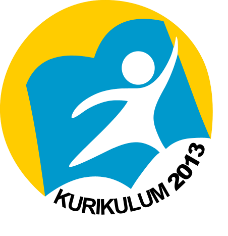 DASAR DAN BENTUK STRATIFIKASI SOSIAL
Dasar stratifikasi sosial dalam masyarakat tak lain terkait dengan adanya sesuatu yang dihargai lebih, baik itu kekayaan, kekuasaan, kehormatan, ilmu pengetahuan, keturunan, dan sebagainya. Barangsiapa memiliki banyak dari sesuatu yang dihargai, maka ia akan berada di lapisan atas. Sebaliknya, bila seseorang hanya memiliki sedikit atau sama sekali tidak memiliki sesuatu yang dihargai, maka ia akan diposisikan pada lapisan bawah.
Kekayaan
Menurut Max Weber, property (atau kekayaan) sangat penting dalam penentuan kedudukan seseorang pada lapisan sosial masyarakat. Barangsiapa memiliki kekayaan (berupa kepemilikan benda-benda berharga atau aset produksi) paling banyak, maka ia akan menempati lapisan teratas.
Kekuasaan
Kekuasaan (power) merupakan kemampuan untuk mengendalikan orang lain, meskipun terkadang bertentangan dengan kehendaknya. Kekuasaan dapat bersumber dari kepemilikan. Orang-orang kaya biasanya memiliki kekuasaan untuk menentukan banyak hal. Kekuasaan juga bisa bersumber dari keturunan. Barangsiapa yang memiliki kekuasaan atau yang mempunyai wewenang terbesar akan menempati lapisan yang tinggi dalam masyarakat.
Kehormatan
Orang yang disegani dan dihormati akan mendapat tempat teratas dalam sistem pelapisan sosial. Ukuran semacam ini biasanya dijumpai pada masyarakat yang masih tradisional.
Ilmu Pengetahuan
Ilmu pengetahuan digunakan sebagai salah satu faktor atau dasar pembentuk pelapisan sosial di dalam masyarakat yang menghargai ilmu pengetahuan. Pada masyarakat yang memiliki budaya ilmiah, individu-individu yang berhasil menamatkan pendidikan hingga jenjang tertinggi (S-3) atau meraih gelar guru besar akan sangat dihargai dan ditempatkan di lapisan teratas. Sebaliknya, mereka yang tidak melek aksara atau tak menamatkan pendidikan dasar berada di lapisan terbawah.
Keturunan
Dalam masyarakat feodal, anggota masyarakat yang berasal dari keluarga raja atau kaum bangsawan akan menempati lapisan atas. Sedangkan keturunan rakyat jelata berada pada lapisan bawah.
Bentuk Stratifikasi Sosial
Menurut Soerjono Soekanto (2013), ditilik dari sifatnya, stratifikasi sosial dapat dibedakan atas beberapa bentuk :
Stratifikasi sosial tertutup (closed social stratification)
	Sistem pelapisan sosial tertutup membatasi kemungkinan seseorang untuk pindah dari satu lapisan ke lapisan yang lain, baik lapisan atas ataupun bawah. 
Stratifikasi sosial terbuka (opened social stratification)
	Pada sistem pelapisan sosial yang terbuka, setiap anggota masyarakat mempunyai kesempatan untuk naik ke pelapisan sosial yang lebih tinggi karena kemampuan dan kecakapannya sendiri. Atau bisa juga turun (jatuh) ke pelapisan yang lebih rendah bagi mereka yang tidak cakap dan tak beruntung.
Stratifikasi sosial campuran
	Perpaduan antara stratifikasi sosial tertutup dan terbuka. Untuk berpindah lapisan sosial, individu harus pindah ke daerah yang pelapisan sosialnya bersifat terbuka.
Pertanyaan Uji Pengetahuan
Jelaskan mengenai kekayaan sebagai dasar stratifikasi sosial !
Jelaskan mengenai kekuasaan sebagai dasar stratifikasi sosial !
Apakah yang dimaksud dengan stratifikasi sosial terbuka ?
Salam Sosiologi !